Exposición del Caso
Nombre de la alumna: Eddy
30/11/2017
Datos generales del niño
30/11/2017
Actividad aplicada
Nombre de la actividad (alusivo al contenido o al aprendizaje esperado)
Campo y aspecto (deben corresponder a las necesidades del niño)
Aprendizaje esperado (también deben corresponder a las necesidades del niño)
Desarrollo de la actividad
Inicio
Desarrollo
Cierre
Evaluación (se refiere a que pretenden observar en el niño para poder fundamentar que logro algo por mínimo que sea del aprendizaje esperado)
Indicadores
instrumentos
Organización
Materiales
30/11/2017
Lunes 30 de octubre del 2017
Calaveras Bailarinas
*Exploración y conocimiento del mundo
*Cultura y vida social
*Distingue algunas expresiones de la cultura propia y de otras, muestra respeto hacia la diversidad
*Participa en eventos culturales, conmemoraciones cívicas y festividades nacionales y de su comunidad y sabe porque se hacen.
Inicio: Escuchar con atención una canción alusiva al 2 de noviembre titulada los huesitos
Desarrollo: Memorizar e  interpretar la canción.
Cierre: Decorar una máscara de calaverita y bailar al ritmo de la música.
ESTRATEGIA: canción 
Organización: grupal 
Materiales:  grabadora, canción,
Martes 31 de octubre del 2017
Había una vez.
*Exploración y conocimiento del mundo
*Cultura y vida social
*Distingue algunas expresiones de la cultura propia y de otras, muestra respeto hacia la diversidad
*Participa en eventos culturales, conmemoraciones cívicas y festividades nacionales y de su comunidad y sabe porque se hacen.
Inicio: Formar un círculo sentados en el suelo y observar las imágenes del franelógrafo.
Desarrollo: Escuchar con atención la historia,  “Juan conoce sus tradiciones”.
Cierre: Comentar con sus compañeros acerca de lo que más le gustó de la historia, las actitudes de los personajes y platicar sobre experiencias similares.
ESTRATEGIA: cuento
Miércoles 1 de noviembre del 2017
Juguemos Memorama
*Exploración y conocimiento del mundo
*Cultura y vida social
*Distingue algunas expresiones de la cultura propia y de otras, muestra respeto hacia la diversidad
*Participa en eventos culturales, conmemoraciones cívicas y festividades nacionales y de su comunidad y sabe porque se hacen.
Inicio: Observar imágenes de actividades que se realizan el 2 de nov, y  describir la imagen
Desarrollo: Participar en juego de Memorama de actividades que se realizan en esta fecha. 
Cierre: Colorear un dibujo alusivo a las tradiciones.
ESTRATEGIA: juego de memorama
Adecuaciones aplicadas
30/11/2017
Adecuaciones aplicadas
30/11/2017
Adecuaciones aplicadas
30/11/2017
Adecuaciones aplicadas
30/11/2017
Reflexión en función de las competencias profesionales.
Realiza adecuaciones curriculares pertinentes en su planeación a partir de los resultados de la evaluación. 
Durante la práctica, las actividades se evaluaron cualitativamente para analizar el desarrollo de Eddy, se rescató que el alumno día tras día comenzó a interactuar mas con sus compañeros, las adecuaciones que apliqué incluían actividades de lenguaje porque era una necesidad que presentaba el niño.
30/11/2017
Reflexión en función de las competencias profesionales.
Utiliza estrategias didácticas para promover un ambiente propicio para el aprendizaje. 
Cuando los niños se desordenaban o perdían el interés en una actividad y me daba cuanta que Eddy comenzaba a interesarse en la actividad, utilizaba canciones, cuentos, o estrategias para que se volvieran a interesar en la actividad y poder seguir observando a Eddy.
Propiciaba una ambiente de confianza y seguridad para que se expresaran con libertad.
30/11/2017
Reflexión en función de las competencias profesionales.
Adecua las condiciones físicas en el aula de acuerdo al contexto y las características de los alumnos y el grupo. 
Se cambió la organización dentro del aula Eddy siempre se sentaba en el mismo lugar, así que todos los días cambiaba a los equipos, funcionó porque los niños trabajaban y convivían con todos sus compañeros, además se adaptaban a nuevos ritmos de trabajo.
30/11/2017
Reflexión en función de las competencias profesionales.
Promueve actividades que involucran el trabajo colaborativo para impulsar el compromiso, la responsabilidad y la solidaridad de los alumnos.
Los trabajos en equipo fueron juegos, competencias, por ejemplo armar un rompecabezas, juegos de memorama, armar palabras, y se les explicaba a los niños que cada uno tenía un función indispensable para lograr la actividad. Y que para que la actividad resultara tenían que poner atención, colaborar y compartir ideas.
30/11/2017
EVIDENCIAS
30/11/2017
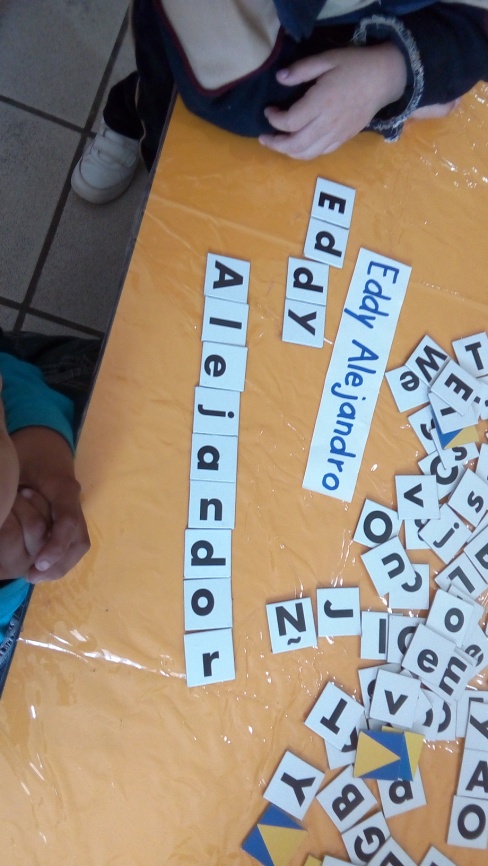 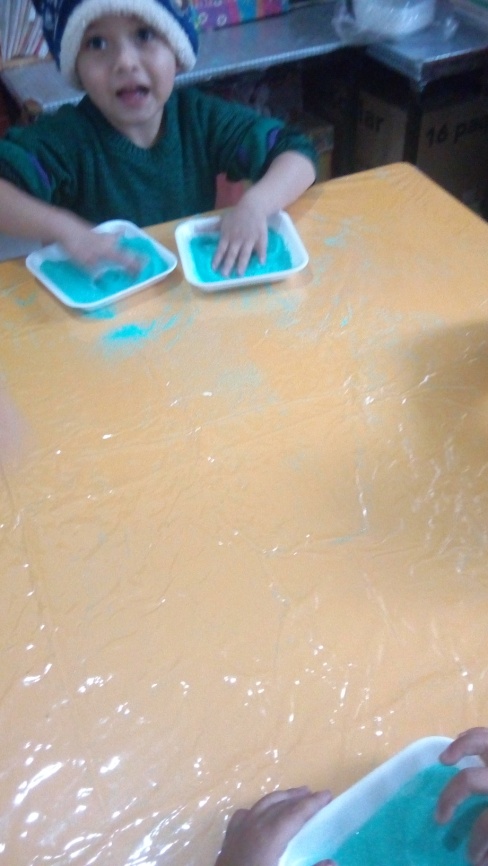 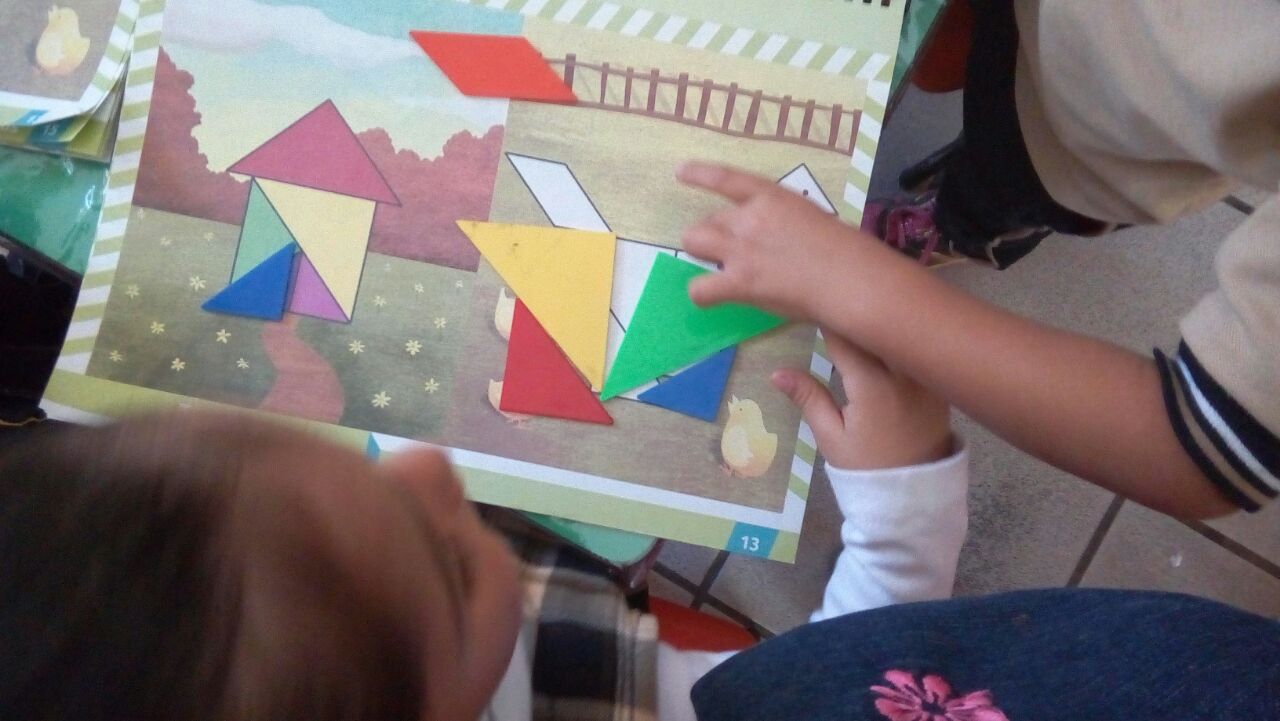 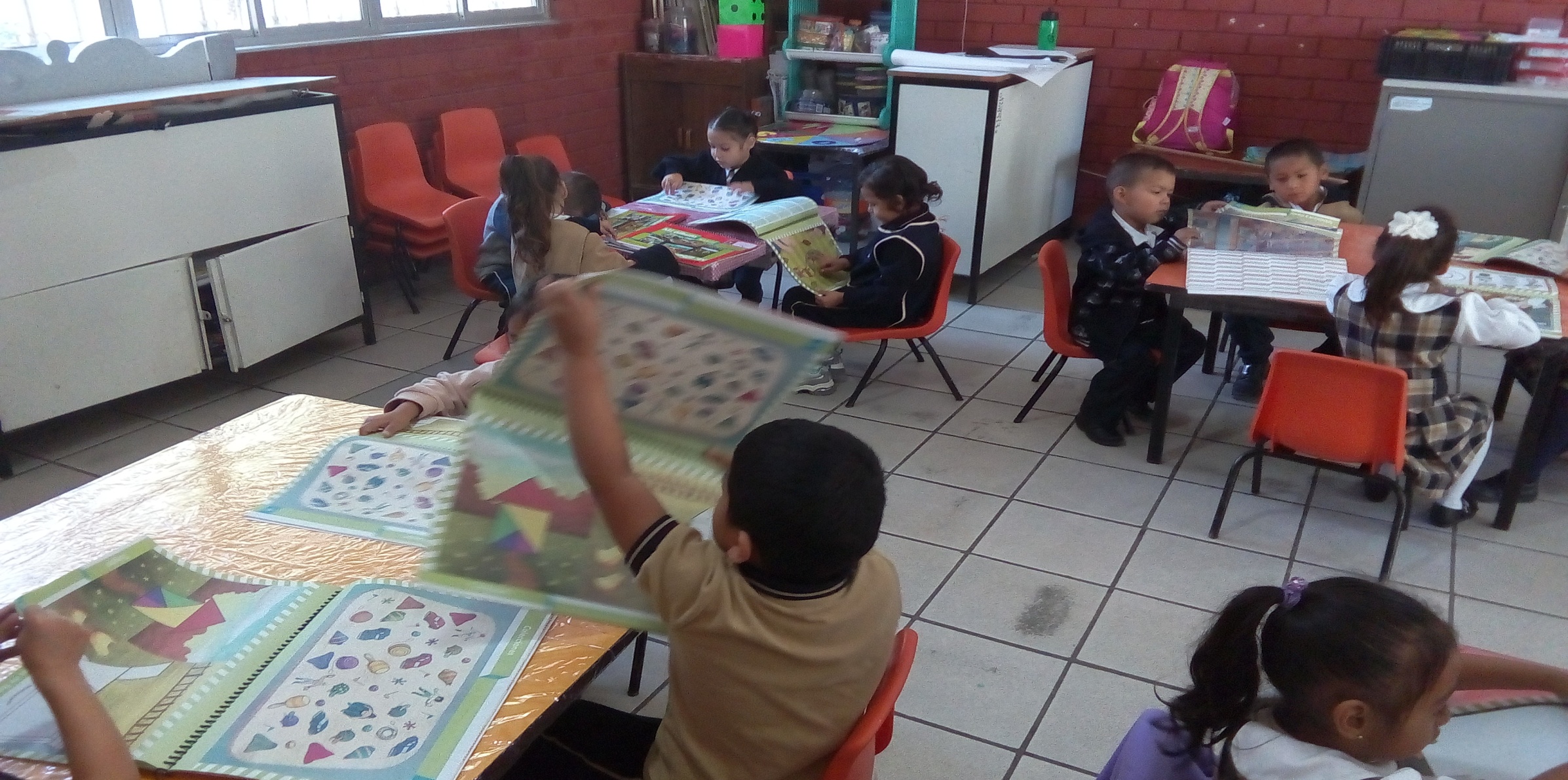 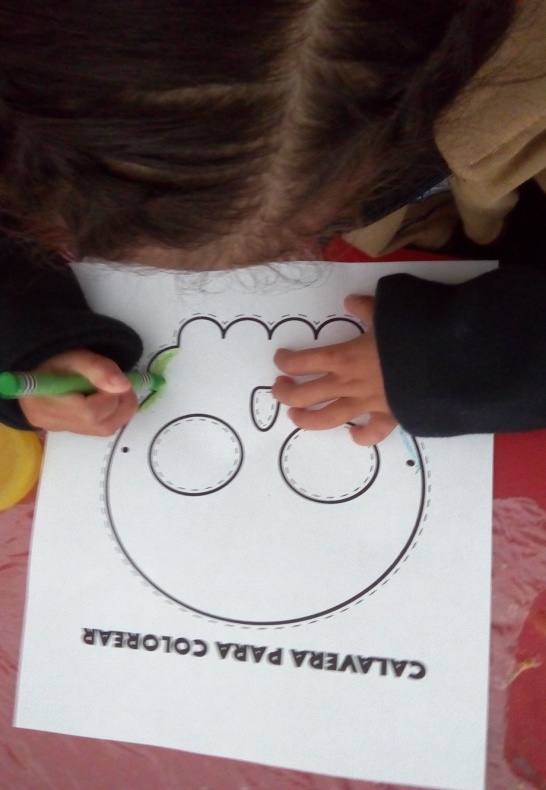 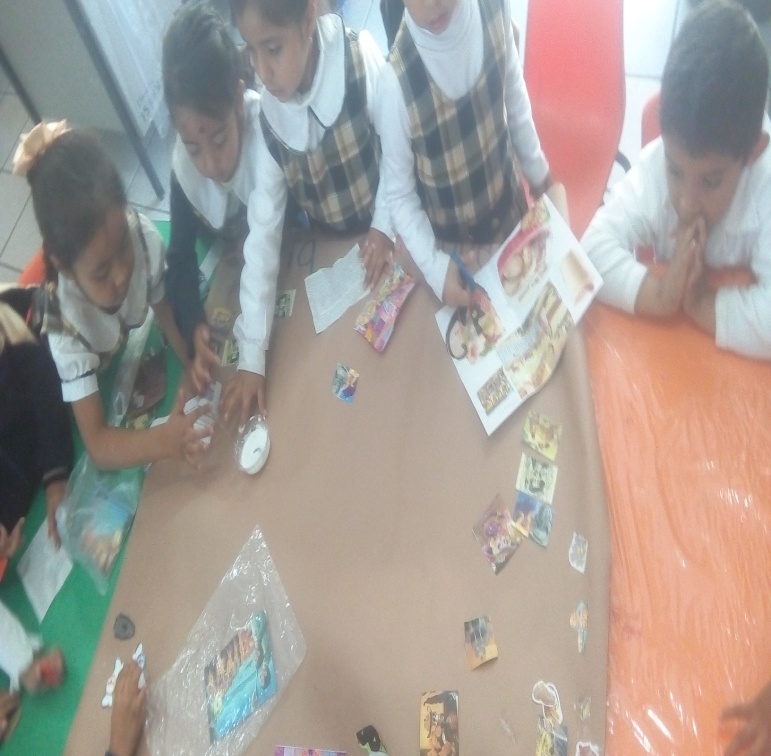 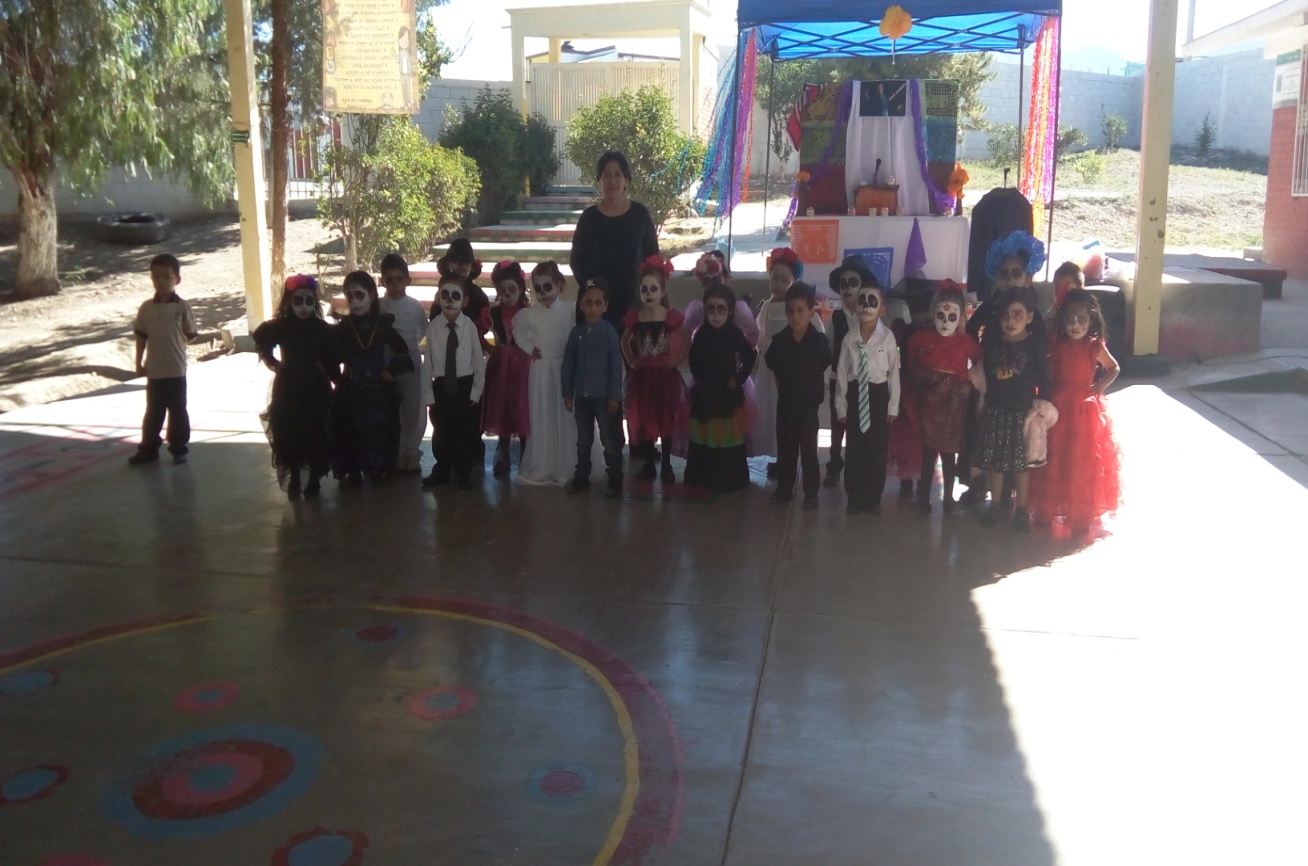 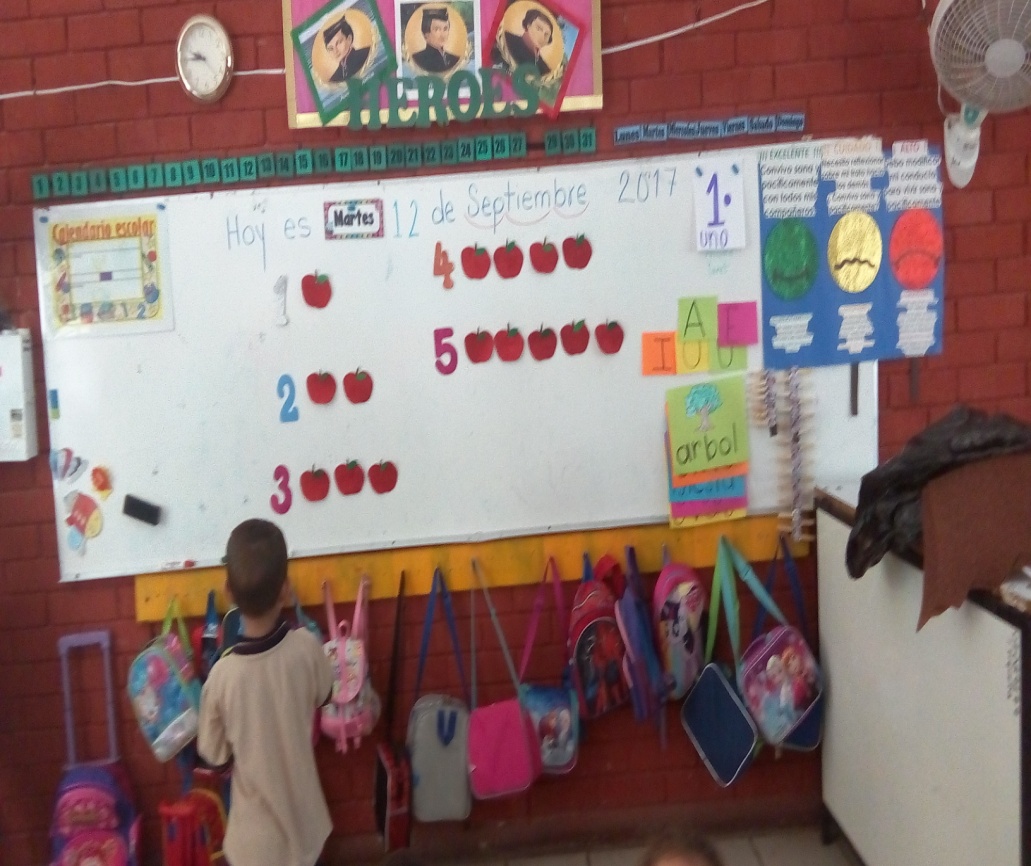 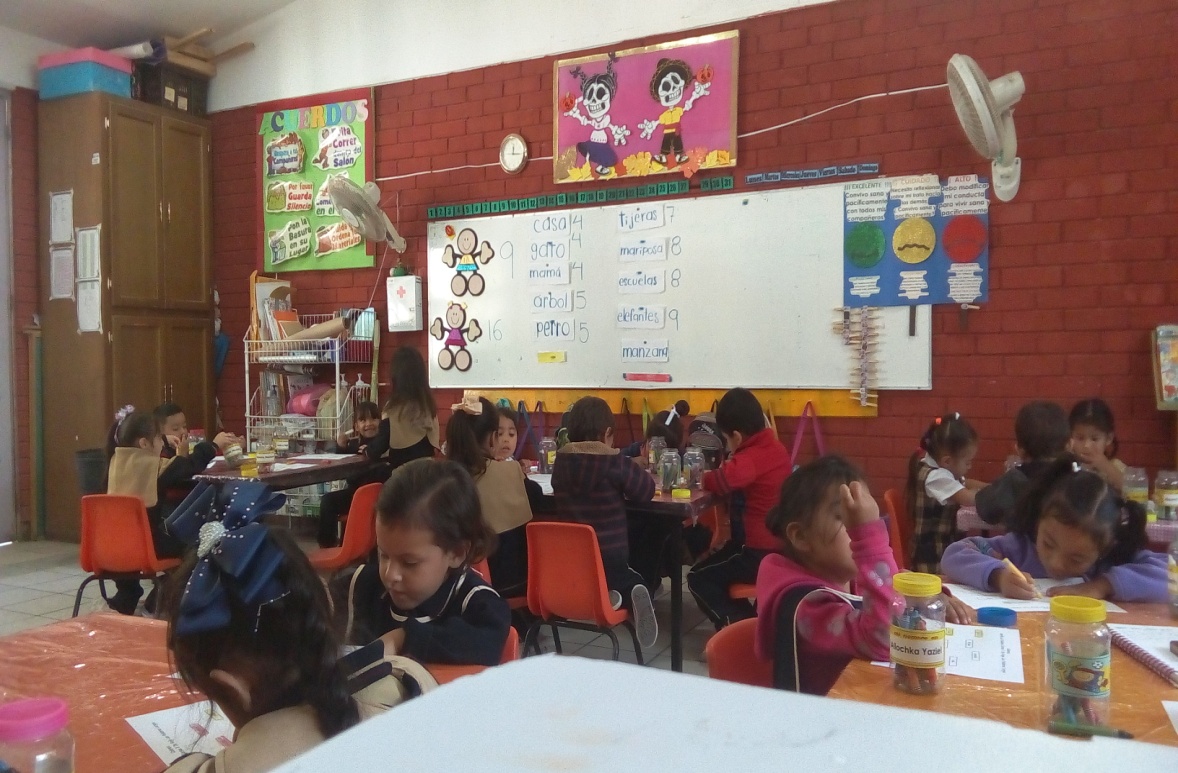 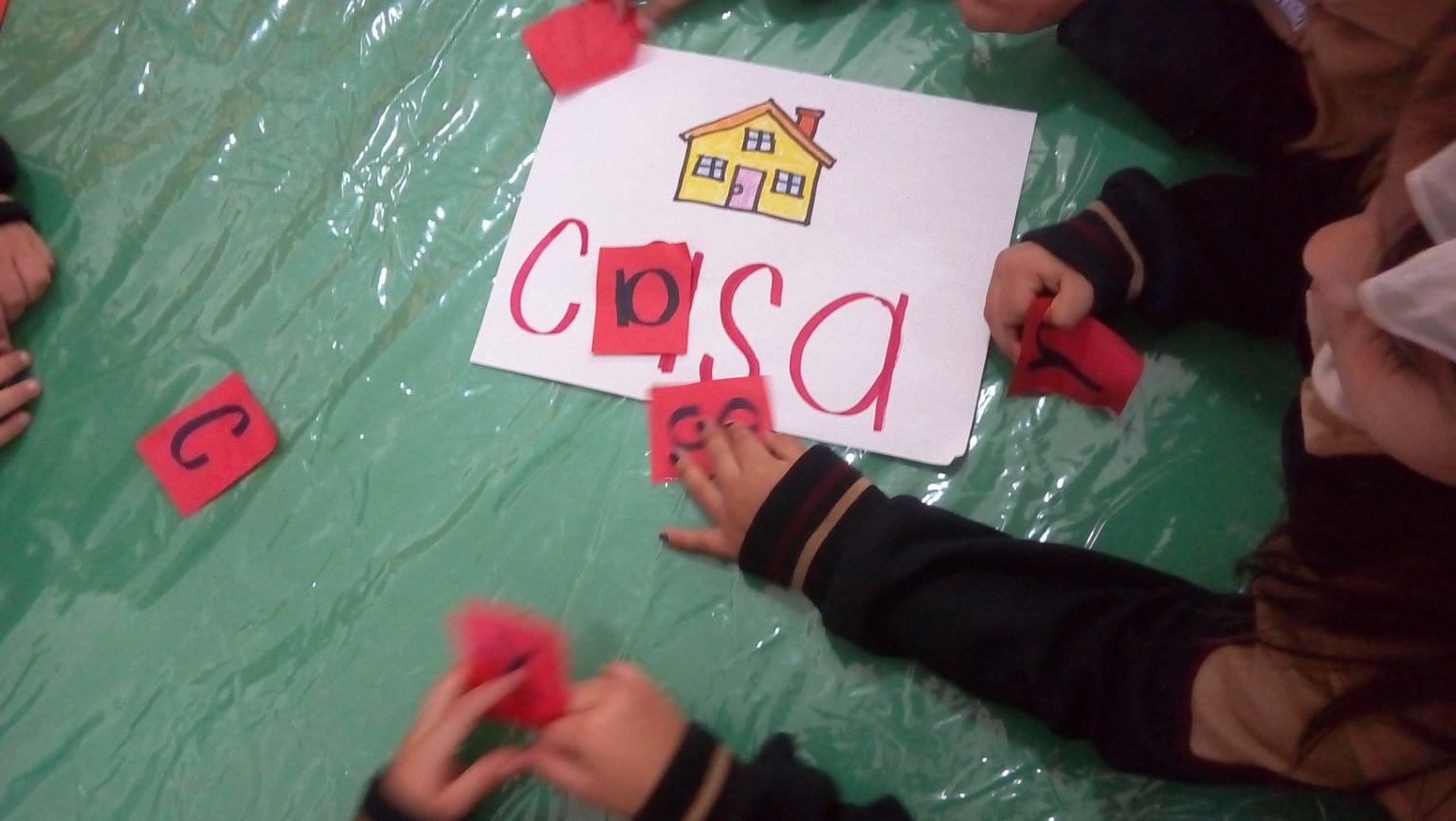 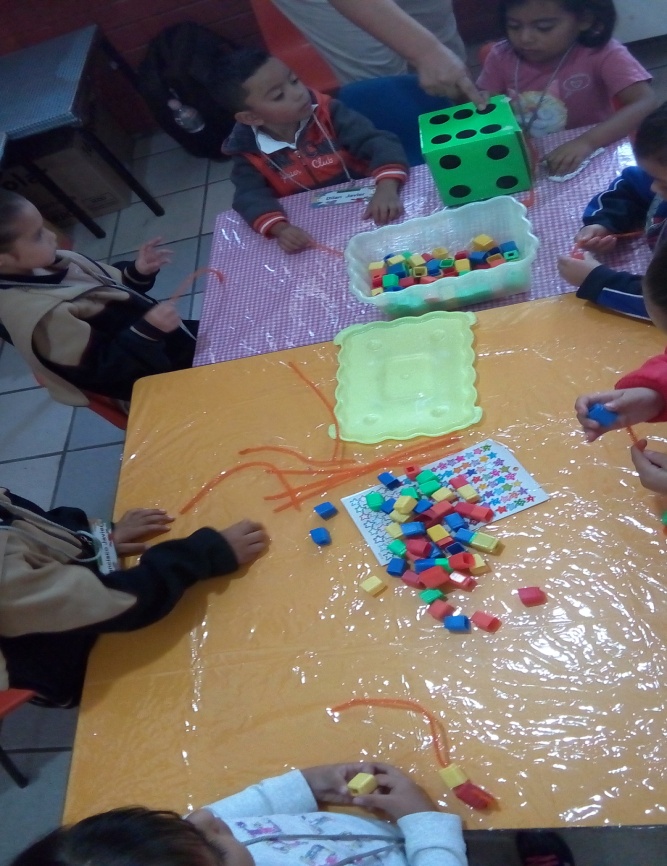